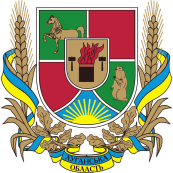 Луганська обласна державна адміністрація
Соціальні гарантії і компенсації членам сімей загиблих учасників антитерористичної операції відповідно до чинного законодавства
м.Сєвєродонецьк 
жовтень 2017 року
Статус особи, на яку поширюється чинність Закону України “Про статус ветеранів війни, гарантії їх соціального захисту”
Постановою Кабінету Міністрів України від 23.09.2015 № 740 «Про затвердження Порядку надання статусу особи, на яку поширюється чинність Закону України “Про статус ветеранів війни, гарантії їх соціального захисту”, деяким категоріям осіб» затверджено Порядок надання статусу особи, на яку поширюється чинність Закону України “Про статус ветеранів війни, гарантії їх соціального захисту”, деяким категоріям осіб.
Згідно з Порядком до членів сімей загиблих, померлих належать:
утриманці загиблого або того, хто пропав безвісти, яким у зв’язку з цим виплачується пенсія;

батьки;

один з подружжя, який не одружився вдруге, незалежно від того, виплачується йому пенсія чи ні;

діти, які не мають (і не мали) своїх сімей;

діти, які мають свої сім’ї, але стали інвалідами до досягнення повноліття;

діти, обоє з батьків яких загинули або пропали безвісти.
Для встановлення статусу особи, на яку поширюється чинність Закону України «Про статус ветеранів війни, гарантії їх соціального захисту», членам сімей загиблих, померлих (тих, що пропали безвісти) осіб необхідно подати структурному підрозділу місцевої держадміністрації з питань соціального захисту населення заяву і документи, передбачені Порядком та є підставою для надання статусу.
	Рішення про встановлення статусу особи, на яку поширюється чинність Закону, приймається структурними підрозділами місцевих держадміністрацій з питань соціального захисту населення за зареєстрованим місцем проживання у місячний строк з дати подання документів.
Пільги членам сімей загиблих
1) безплатне одержання ліків, лікарських засобів, імунобіологічних препаратів та виробів медичного призначення за рецептами лікарів;
2) безплатне першочергове зубопротезування;
3) безоплатне забезпечення санаторно-курортним лікуванням або одержання компенсації вартості самостійного санаторно-курортного лікування;
4) 50-процентна знижка плати за користування житлом (квартирна плата) в межах норм, передбачених чинним законодавством;
5) 50-процентна знижка плати за користування комунальними послугами (газом, електроенергією та іншими послугами) та скрапленим балонним газом;
6) 50-процентна знижка вартості палива, в тому числі рідкого;
8) позачерговий безплатний капітальний ремонт власних жилих будинків і першочерговий поточний ремонт жилих будинків і квартир;
9) користування при виході на пенсію (незалежно від часу виходу на пенсію) чи зміні місця роботи полікліниками та госпіталями, до яких вони були прикріплені за попереднім місцем роботи;
10) щорічне медичне обстеження і диспансеризація із залученням необхідних спеціалістів;
11) першочергове обслуговування в лікувально-профілактичних закладах, аптеках та першочергова госпіталізація;
12) виплата допомоги по тимчасовій непрацездатності в розмірі 100 процентів середньої заробітної плати незалежно від стажу роботи;
13) використання чергової щорічної відпустки у зручний для них час; одержання додаткової відпустки без збереження заробітної плати строком до двох тижнів на рік;
14) переважне право на залишення на роботі при скороченні чисельності чи штату працівників у зв'язку із змінами в організації виробництва і праці та на працевлаштування в разі ліквідації підприємства, установи, організації;
15) позачергове забезпечення жилою площею осіб, які потребують поліпшення житлових умов;
Пільги членам сімей загиблих
16) одержання позики на будівництво, реконструкцію або капітальний ремонт жилих будинків і подвірних будівель, приєднання їх до інженерних мереж, комунікацій, а також позики на будівництво або придбання дачних будинків і благоустрій садових ділянок з погашенням її протягом 10 років починаючи з п'ятого року після закінчення будівництва;
17) першочергове право на вступ до житлово-будівельних (житлових) кооперативів, кооперативів по будівництву та експлуатації колективних гаражів, до садівницьких товариств, на придбання матеріалів для індивідуального будівництва і садових будинків, технічне обслуговування та забезпечення стоянками транспортних засобів;
19) зі сплати податків, зборів, мита та інших платежів до бюджету відповідно до податкового та митного законодавства;
20) позачергове користування всіма послугами зв'язку та позачергове встановлення на пільгових умовах квартирних телефонів. Абонементна плата за користування телефоном встановлюється у розмірі 50 процентів від затверджених тарифів.
21) першочергове обслуговування підприємствами, установами та організаціями служби побуту, громадського харчування, житлово-комунального господарства, міжміського транспорту;
22) позачергове влаштування до закладів соціального захисту населення, а також обслуговування службами соціального захисту населення вдома. У разі неможливості здійснення такого обслуговування закладами соціального захисту населення відшкодовуються витрати, пов'язані з доглядом за ветераном війни;
23) вступ поза конкурсом до державних та комунальних вищих навчальних закладів на спеціальності, підготовка за якими здійснюється за рахунок коштів відповідно державного та місцевих бюджетів.
Щорічно до 5 травня членам сімей, зазначеним у пункті 1 статті 10 цього Закону, а також дружинам (чоловікам) померлих інвалідів війни, які не одружилися вдруге, та дружинам (чоловікам) померлих учасників бойових дій, учасників війни, визнаних за життя інвалідами від загального захворювання, трудового каліцтва та з інших причин, які не одружилися вдруге, виплачується разова грошова допомога у розмірах, які визначаються Кабінетом Міністрів України в межах бюджетних призначень, встановлених законом про Державний бюджет України.
      
Для отримання детальних роз’яснень необхідно звернутися до управління соціального захисту населення за місцем реєстрації.